Open Information Extraction
Matthias Huck and Alexander Fraser
Center for Information and Language Processing
LMU Munich
18 January 2017
Introduction
Reminder: 
We know how to:
 Recognize named entities in natural language text
 Extract binary relations between named entities
We have an application scenario:
 Relations can be stored in a knowledge base
 And be used in question answering or spoken dialogue systems
But so far, there are limitations, most notably:
We have dealt with narrow domains (such as geographical location, food, plant seed development)
 The sets of entity types and relations were closed and manually defined
Open IE aims at:
 Not being limited to any single domain
 Not being limited to pre-defined entity types and relations
Open IE: Task Definition
We want to find any relation that is expressed in large data sets.
 Cannot resort to specialized domain knowledge
 Cannot think of all possible relation types beforehand
 Should rather not force all possible arguments into a rigid set of entity types
We want to scale to billions of documents that are heterogeneous wrt. domains, quality, credibility.
 Which relations are correct?
 Which are uninformative or incoherent?
 Which are redundant?
Open Relation Extraction: Example
Hudson was born in Hampstead, which is a suburb of London


(Hudson, was born in, Hampstead)
(Hampstead, is a suburb of, London)



[Fader et al.. Identifying Relations for Open Information Extraction. Proc. of EMNLP, Edinburgh, Scotland, UK, July 2011.]
Open Relation Extraction: Basic Approach
Learn a general model of how (arbitrary) relations are expressed in a particular language.
 Neither relation names nor argument types known in advance
 Bootstrap with heuristics or distant supervision
 Train a (sequence) classifier (often with unlexicalized features)
CHALLENGES
Synonym resolution
Disambiguation
Vagaries of natural language
Entities with same name
Different names for entitites
Entity linking
Fake news
Temporal and spatial aspects
Fact consistency checks
…
Synonym Resolution
The same entity may be referred to by a variety of names.
 Michael Jackson; Jacko; The King of Pop; . . .

The same fact may be expressed in a variety of ways.
 IBM built Watson - IBM created Watson--IBM invented Watson
. . .
Dookie is a record by Green Day
Dookie is an album by Green Day
. . .

RESOLVER identifies synonymous relations and objects

[Yates and Etzioni. Unsupervised Resolution of Objects and Relations on the Web. Proc. of the NAACL, Rochester, NY, USA, April 2007.]
[Etzioni et al.. Open Information Extraction from the Web. Communications of the ACM, vol. 51 no. 12, Dec. 2008.]
Disambiguation
The same string may refer to different entities 
(especially across different domains).

 Watson, the founder of IBM; Watson, the computer system – Watson, Sherlock Holmes' friend (entity linking)
 mouse, the animal; mouse, the input device
 1984, the year; 1984, the book
 Paris, France; Paris, Texas


[Etzioni et al.. Open Information Extraction from the Web. Communications of the ACM, vol. 51 no. 12, Dec. 2008.]
Vagaries of Natural Language
pronoun resolution
 metaphor
 anaphora
 complex or ungrammatical sentences
 irony, sarcasm
 . . .

[Etzioni et al.. Open Information Extraction from the Web. Communications of the ACM, vol. 51 no. 12, Dec. 2008.]
Entity Names: three Main Problems
1-Entities with Same Name

Same type of entities share names
Kevin Smith, John Smith, Springfield (The Springfields were a British pop-folk vocal trio who had success in the early 1960s in the UK, US and Ireland. They included singer Dusty Springfield and her brother, record producer Tom Springfield, along with Tim Feild, who was replaced by Mike Hurst.), … 
Things named after each other
Clinton, Washington, Paris, Amazon, Princeton, Kingston, …
Partial Reference
First names of people, Location instead of team name, Nick names
Entity Names: three Main Problems(2)
2-Different Names for Entities

Nick Names
Bam Bam (Steve Bannon consigliere di Trump), Drumpf (Donald Trump), … … 
Typos/Misspellings
Baarak, Barak, Barrack, …
Inconsistent References
MSFT, APPL, GOOG…
Entity Names: three Main Problems(3)
3- Entity linking
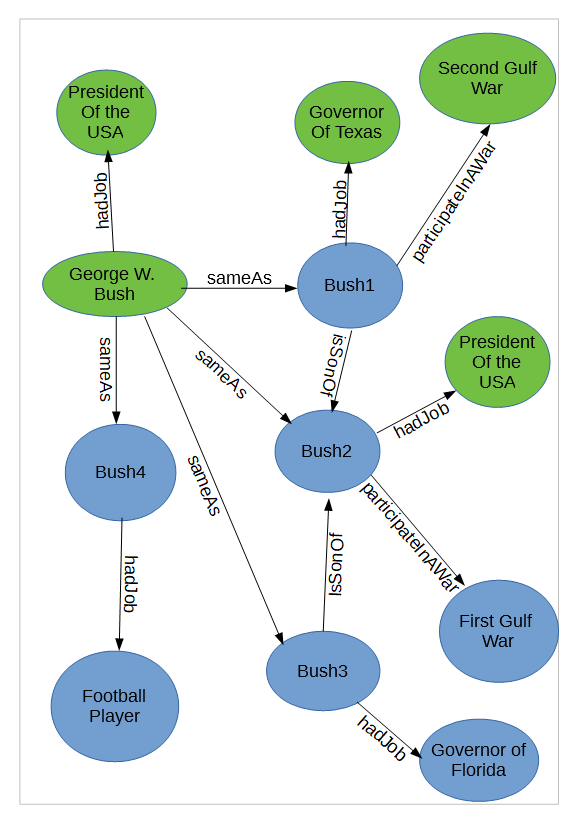 Incorrect Information
Nowadays referred to as “fake news”.
 Elvis killed JFK

Rate the reliability of an extracted relation.
 The relation extractor may have made an error (cf. the confidence function)
 Occurrance frequencies over the whole corpus can give an indication
 Credibility of the source of a document






[Kasneci et al.. The YAGO-NAGA Approach to Knowledge Discovery. ACM SIGMOD Record Volume 37 Issue 4, Dec. 2008.
https://suchanek.name/work/publications/sigmodrec2008.pdf]
[Etzioni et al.. Open Information Extraction from the Web. Communications of the ACM, vol. 51 no. 12, Dec. 2008.]
Fact Consistency Checks
Avoid contradictory facts within the knowledge base

Elvis died in 460 AD cannot refer to Elvis Presley
if we already knows that Elvis Presley was born in 1935

 born(X,Y) ^ died(X,Z) ) Y < Z
 appears(A,P,B) ^ R(A,B) ) expresses(P,R)
	appears(A,P,B) ^ expresses(P,R) ) R(A,B)
 means(“Elvis”,Elvis_Presley, 0.8)
	means(“Elvis”,Elvis_Costello, 0.2)



Implemented in the SOFIE IE system, which aims to extend the YAGO knowledge base








[Suchanek. Information Extraction for Ontology Learning. Book chapter in Völker and Lehman: Perspectives on OntologyLearning, 2014. https://suchanek.name/work/publications/ontologybookchapter.pdf]
Temporal and Spatial Aspects
Time
 The capital city of the Federal Republic of Germany?
	Bonn (in 1981). Berlin (in 2016).
 Plato has not met with Tsipras
Space
 An elephant does not fit into a coffee mug
 Trees don’t travel
 Somebody who pays in GBP is probably located in Britain
Time and Space
 Plato has never seen a kangaroo
Summary: Open IE
Discovering relations without a closed set of pre-defined relation types
 Open-domain
 Learning from the whole Web
 Distant supervision / bootstrapping to get started
 Attention to detail required to avoid pitfalls
 The system should benefit from the sheer size of the data
 It should learn more by itself when being run perpetually, and becomes more reliable